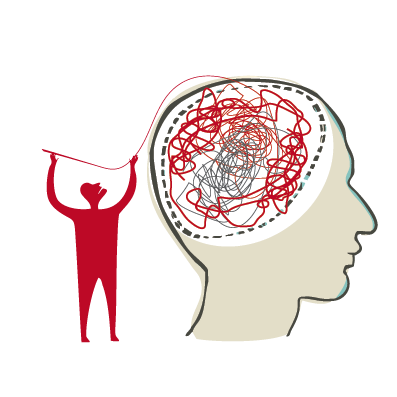 NEOBYČEJNĚ NORMÁLNÍ
Kazuistika práce s lidmi v náročné 
životní situaci

Mgr. Monika Razímová 
Lomikámen, z.ú.
www.lomikamen.cz
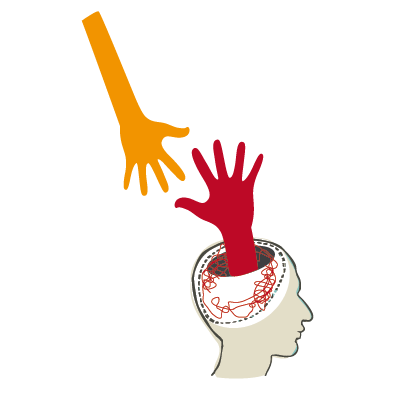 Lomikámen, z.ú., Beroun
Beroun, U Kasáren 192

-     Sociální rehabilitace Re - start
Tréninková kavárna Jiná káva 
Chráněné bydlení –Byd-Lo
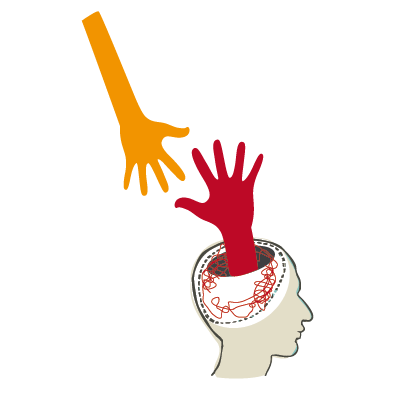 Příběh pana L.
Navázání kontaktu se sociální rehabilitací Lomikámen
Aktuální sociální situace 
Osobní anamnéza 
Malý vhled do života pana L.
Březen 2021
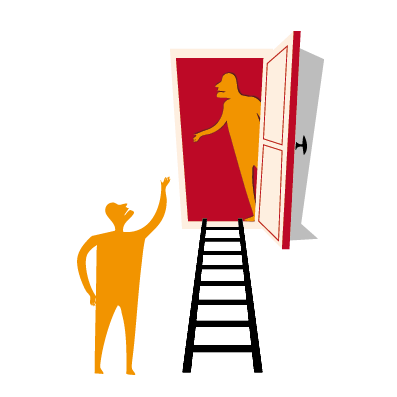 Zhoršení psychického stavu z důvodu přerušení medikace
Selhávání v zaměstnání
Narušení rodinných vztahů – spolupráce s rodinou
Zhoršující se psychický stav
Nadužívání alkoholu a omamných látek 
Zapojení psychiatrické sestry – terénní psychiatrická péče, krizová intervence
Podpora při kontaktu s psychiatrem
Naplánování intervencí a  zapojení celého multidisciplinárního týmu
ČERVEN- SOUČASNOST  2021
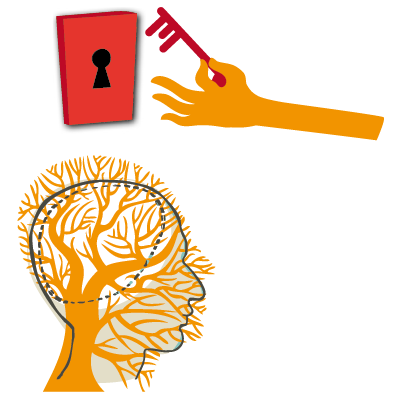 Zapojení sociální rehabilitace v terénu 
Podpora psychiatrické sestry a sociálních pracovnic Lomikamene
Podpora při opětovném zapojení se do pracovního procesu 
Intenzivní spolupráce s ambulantním psychiatrem 
Aktivizační činnost, volnočasové aktivity, socializace
Jak to vidí L.?
Subjektivní hodnocení 
Výhled do budoucna
Co a jak dál?
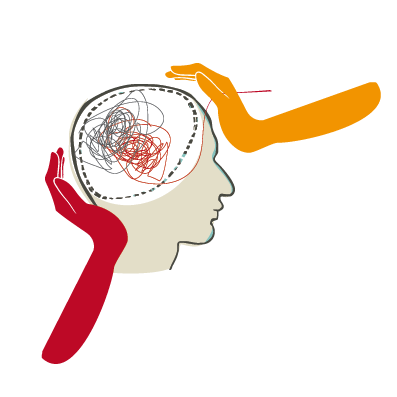 Jak to vidí tým Lomikámen
Sociální rehabilitace 
Zdravotní péče 
Chráněné pracovní místo – Jiná Káva
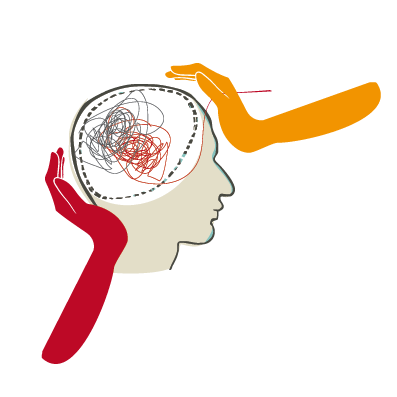 Poděkování
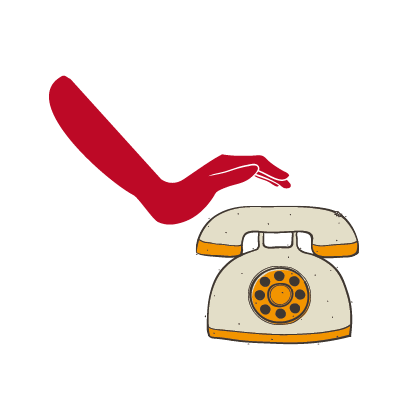 Díky celé organizaci Lomikámen  za skvělou spolupráci. 
Děkuji za pozornost
Mgr. Monika Razímová, Lomikámen, z.ú. Beroun